Учебно - методический комплект
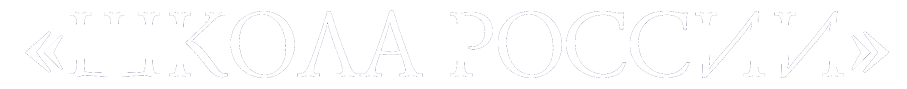 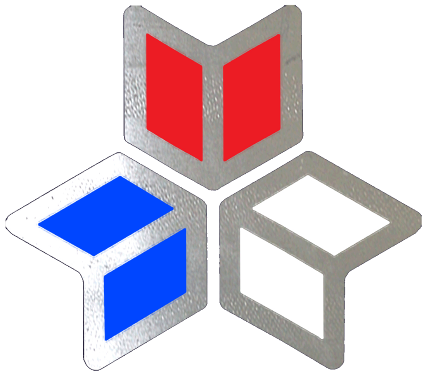 Цель УМК «Школа России»:
средствами учебно-методического комплекса обеспечить современное образование младшего школьника в соответствии с положениями ФГОС, новейшими достижениями педагогической науки и лучшими традициями отечественной школы.
Задачи УМК «Школа России»:
создание условий для организации учебной деятельности, развития познавательных процессов, творческих способностей, эмоциональной сферы младшего школьника;

развитие и укрепление интереса к познанию самого себя и окружающего мира;

 воспитание любви к своему городу (селу), к своей семье, к своей Родине, к ее природе, истории, культуре;

 формирование опыта этически и экологически обоснованного поведения в природной и социальной среде;

 формирование ценностного отношения к человеку, к природе, к миру, к знаниям.
Основополагающие принципы УМК «Школа России»
Принцип  воспитания гражданина России

Принцип  ценностных ориентиров

Принцип  обучения в деятельности

Принцип работы на результат

Принцип синтеза традиций и инноваций в образовании
Ведущая целевая установка  УМК «Школа России» и ФГОС
Воспитание гуманного, творческого, социально активного человека – гражданина и патриота России, уважительно и бережно относящегося к среде своего обитания, к своей семье, к природному и культурному достоянию своей малой Родины, своей много-национальной страны и всего человечества.
     Современный национальный воспитательный идеал. Высоконравственный, творческий, компетентный гражданин России, принимающий судьбу Отечества как свою личную, осознающий ответственность за  настоящее  и будущее своей страны, укорененный в духовных и культурных традициях многонационального народа Российской Федерации.
Основные средства реализации ведущей целевой установки УМК «Школа России»:
Значительный воспитательный  потенциал.

   Системно выстроенный потенциал для включения
     младших школьников в учебную деятельность.

   Возможности для дифференцированного и личностно-
    ориентированного образования школьников.

   Преобладание проблемно-поискового методов обучения.

   Практическая направленность содержания материала с
    опорой на социальный опыт ученика.

   Творческие,  проектные  задания, учебные  диалоги.

    Возможности для моделирования  изучаемых  объектов
     и  явлений окружающего  мира.

    Возможности для разнообразия организационных форм
    обучения, в т.ч. с использованием электронных ресурсов.
Планируемые результаты начального общего образования
Личностные 
  Метапредметные 
  Предметные
Результаты освоения основной образовательной программы
Под   личностными  результатами   в стандарте   понимается   становление    самоопределения   личности, включая:
формирование основ российской гражданской и этнической  идентичности младшего школьника;
формирование внутренней позиции школьника;
развитие  мотивов и смыслов учебно-образовательной деятельности;
развитие системы ценностных ориентаций, в т.ч. морально-этических, отражающих индивидуально-личностные позиции, социальные чувства и личностные качества.
Под   метапредметными  результатами  в стандарте   понимаются универсальные способы деятельности:

 познавательные
 коммуникативные
 регулятивные
Основное содержание оценки метапредметных результатов в начальной школе строится  вокруг     умения  учиться – совокупности  способов  действий, обеспечивающих  способность обучающихся  к  самостоятельному усвоению  новых  знаний  и  умений.
Учебники УМК «Школа России»
Горецкий В.Г., Кирюшкин В.А., Виноградская Л.А. и др.  Азбука. 1 класс. в 2-х ч.
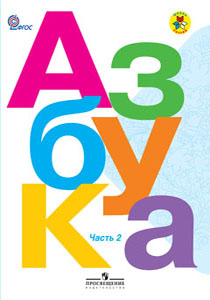 Основные цели изучения блока «Литературное чтение. Обучение грамоте»:
Формирование навыка чтения;
Развитие речевых умений;
Обогащение и активизация словаря;
Совершенствование фонематического слуха;
Осуществление грамматико-орфографической пропедевтики.
Горецкий В.Г., Кирюшкин В.А., Виноградская Л.А Прописи к «Азбуке», ч. 1,2,3,4.
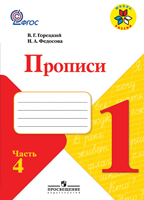 Основные цели блока «Русский язык. Обучение письму»:
Формирование основ элементарного графического навыка;
Развитие речевых умений, обогащение и активизация словаря;
Осуществление грамматико-орфографической пропедевтики.
Канакина В.П., Горецкий В.Г. Русский язык. 1 класс
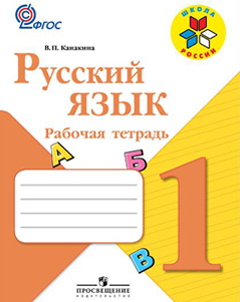 Основные цели блока «Русский язык»:
Ознакомление учащихся с основными положениями науки о языке и формирование на этой основе знаково-символического восприятия и логического мышления учащихся;
Формирование коммуникативной компетенции учащихся: развитие устной и письменной, монологической и диалогической речи, а также навыков грамотного, безошибочного письма как показателя общей культуры человека.
Климанова Л.Ф., Горецкий В.Г., Голованова М.В. и др. Литературное чтение. 1 класс . в 2-х частях
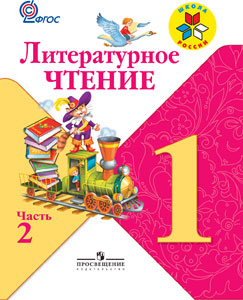 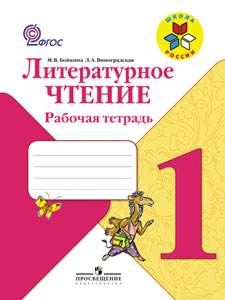 Основные цели блока «Литературное чтение»:
Овладение осознанным, правильным, беглым и выразительным чтением;
Развитие художественно-творческих и познавательных способностей, эмоциональной отзывчивости при чтении художественных произведений;
Обогащение нравственного опыта младших школьников средствами художественной литературы.
Моро М.И., Степанова С.В., Волкова С.И. Математика. 1 класс. в 2-х частях
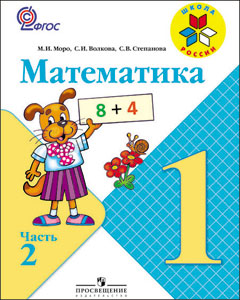 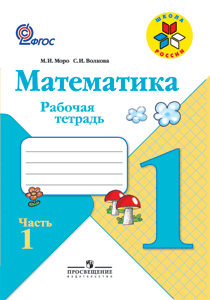 Основные цели предмета «Математика»:
развитие образного и логического мышления, воображения, математической речи; 
формирование предметных умений и навыков, необходимых для успешного решения учебных и практических задач и продолжения образования;
освоение основ математических знаний, формирование первоначальных представлений о математике как части общечеловеческой культуры.
Плешаков А.А. Окружающий мир. 1 класс. в 2-х частях
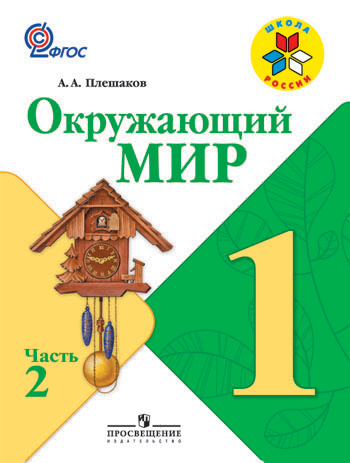 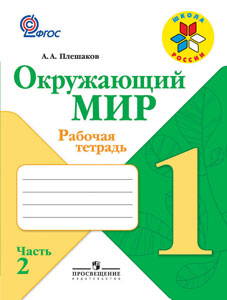 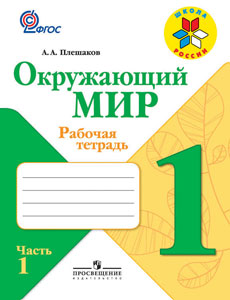 Основные цели предмета «Окружающий мир» :
формирование целостной картины мира и осознание места в нем человека на основе единства рационально-научного познания и эмоционально-ценностного осмысления ребенком личного опыта общения с людьми и природой;
духовно-нравственное развитие и воспитание личности гражданина России в условиях культурного и конфессионального многообразия российского общества.
Спасибо за внимание!